Original Finsta: Milestone 4
Teresa, Jose, Haris, Anh, Kim
Progress Report
Implemented 3 main functions: hashtags, push notifications, private messaging
Hashtag
Search by hashtag
Follow/unfollow hashtag
Push notification
When someone liked/commented your post
When someone started to follow you
Private messaging
Can message people followed and being followed
Real time chat
Push Notification when receiving a message
Social media login
Extract email, name and profile picture from social media account
Improved existing feature
Creating post with multiple pictures and after taking a new photo can crop the photo
Hashtag
Database
`Tags` collection
Each tag has its name and all post_ids of the post has this hashtag
Tag profile
Get all the posts from tag provided
Follow/Unfollow tag
Add/delete tag in user’s `tagfollows` collection
Generating main feed
Also check if post has a tag in tagfollows list
Display tag name instead of username in the post
Push Notification
Using Firebase Cloud Functions to listen for the change
New follower
New like
New comment
New message
Using Firebase Cloud Messaging to generate notification
Getting device token upon signing in and store in database with user’s information
When cloud functions triggered by changes, get receiver device token from database and send to device
Private messaging
Database
Chatroom collection
Two user start a conversation will create a chatroom with id of two user’s uid combined
All messages stored in chatroom collection
Each message has timestamp, content, sender and receiver (for notification)
Get messages from backend when chat page opened
Then listen for changes in chatroom messages to update UI for both users
Only two people followed each other can do private messaging
The future work (desired features)
Performance optimization using local storage
Rank hashtags (based on how many posts that have the hashtag)
Suggest users to follow 
Be able to reply to a comment
UI Comparison
Sign In and Sign Up Page
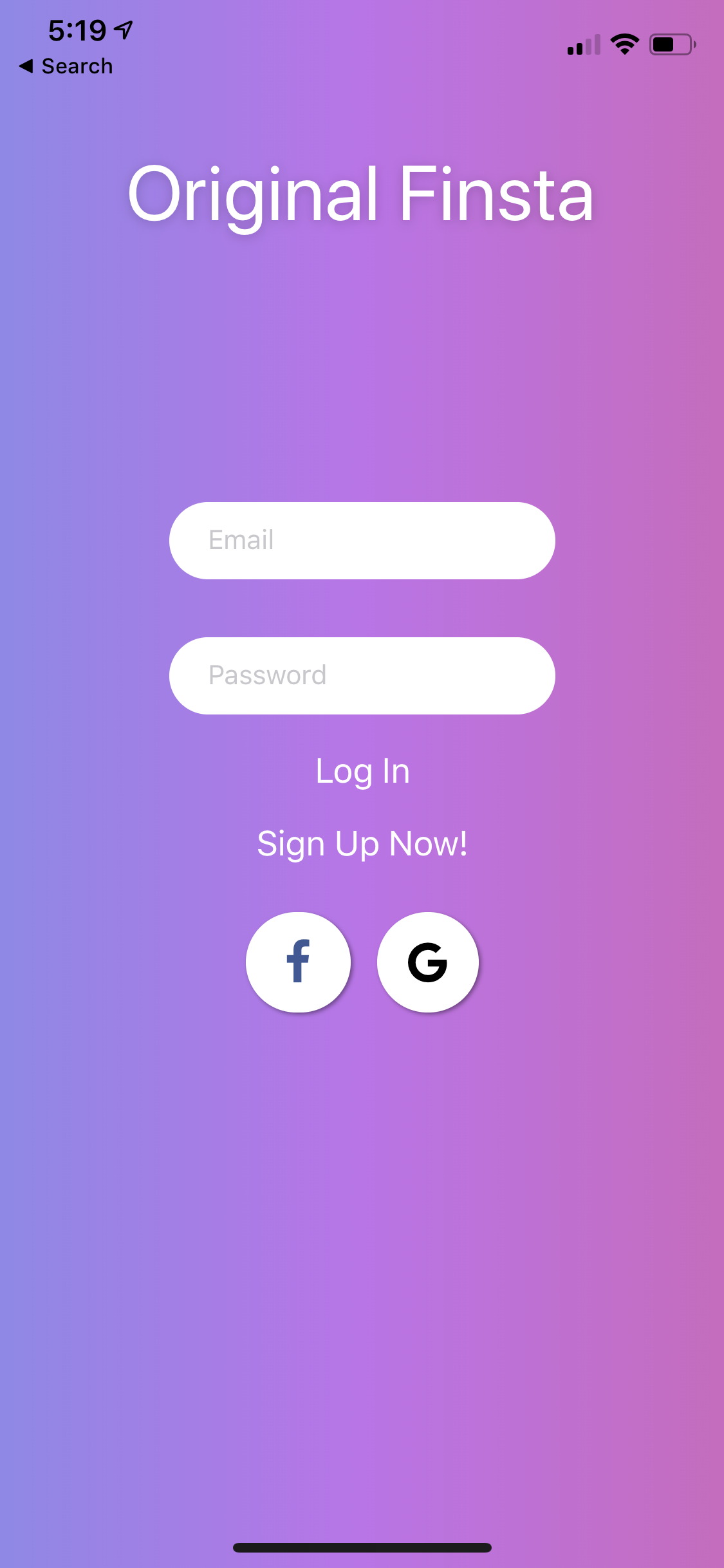 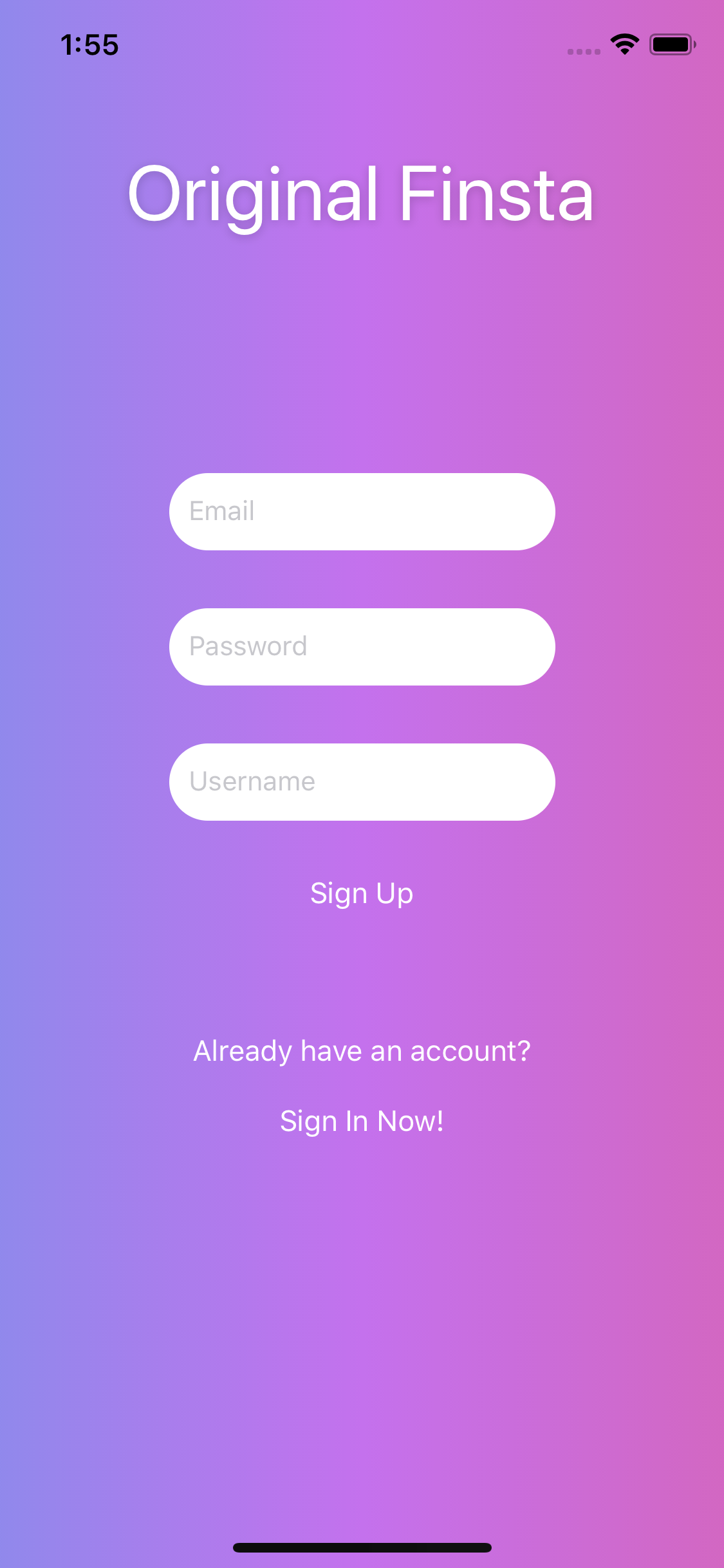 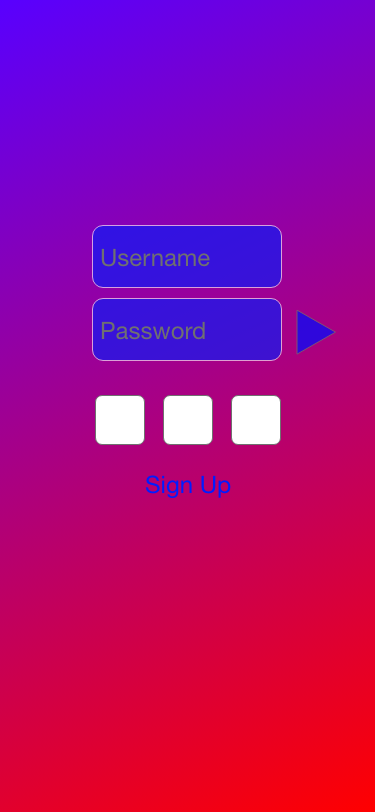 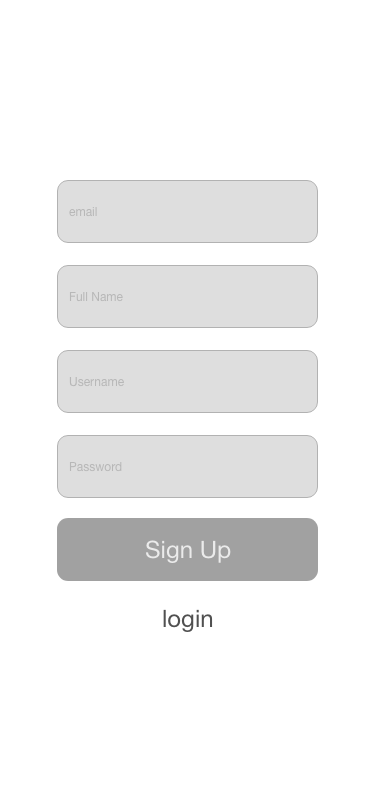 vs.
UI Comparison (cont.)
Main Feed, Like and Comment Post
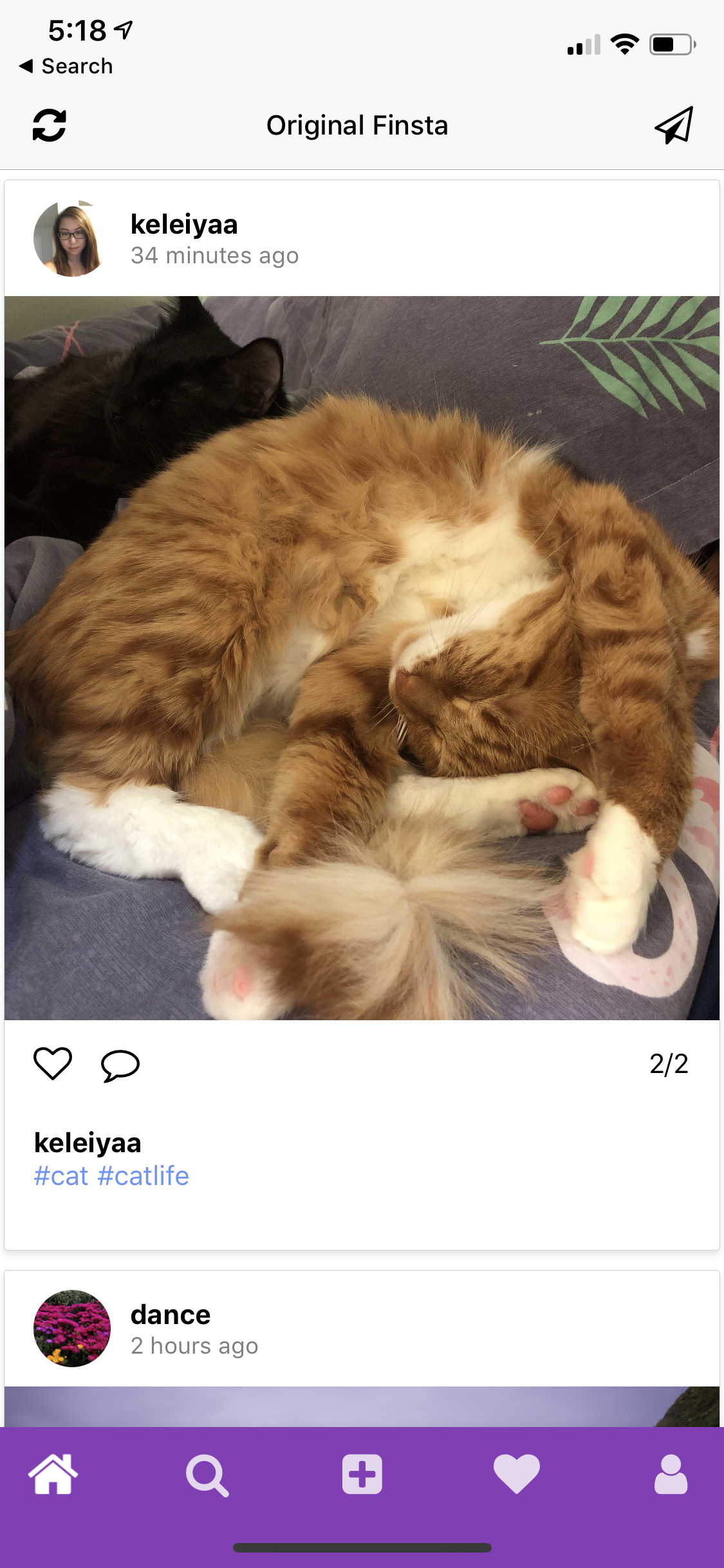 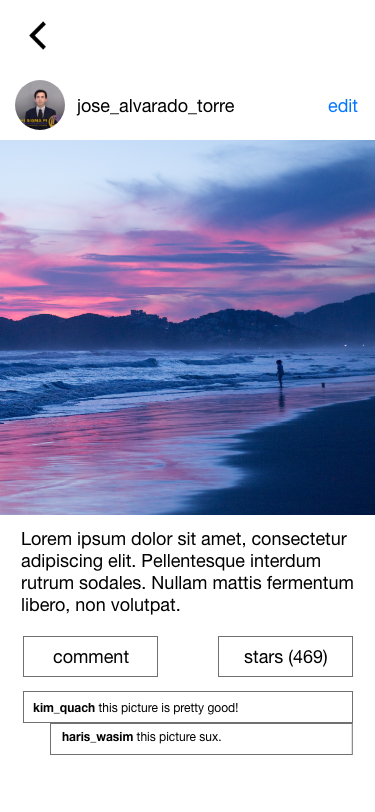 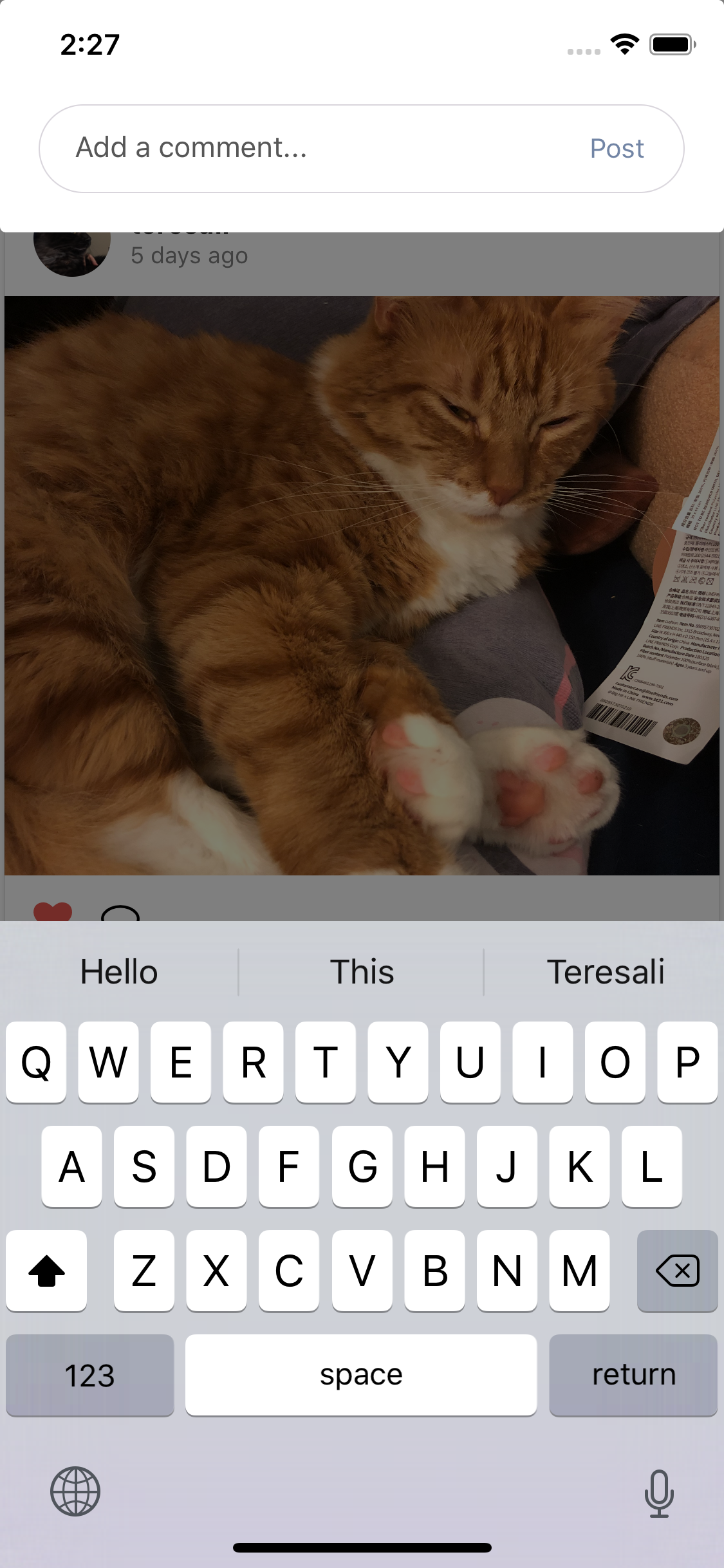 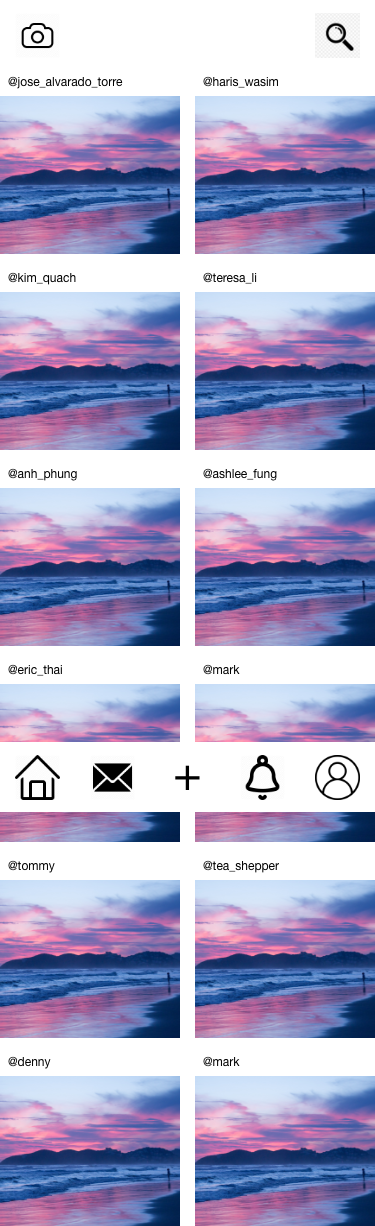 vs.
UI Comparison (cont.)
Edit Post
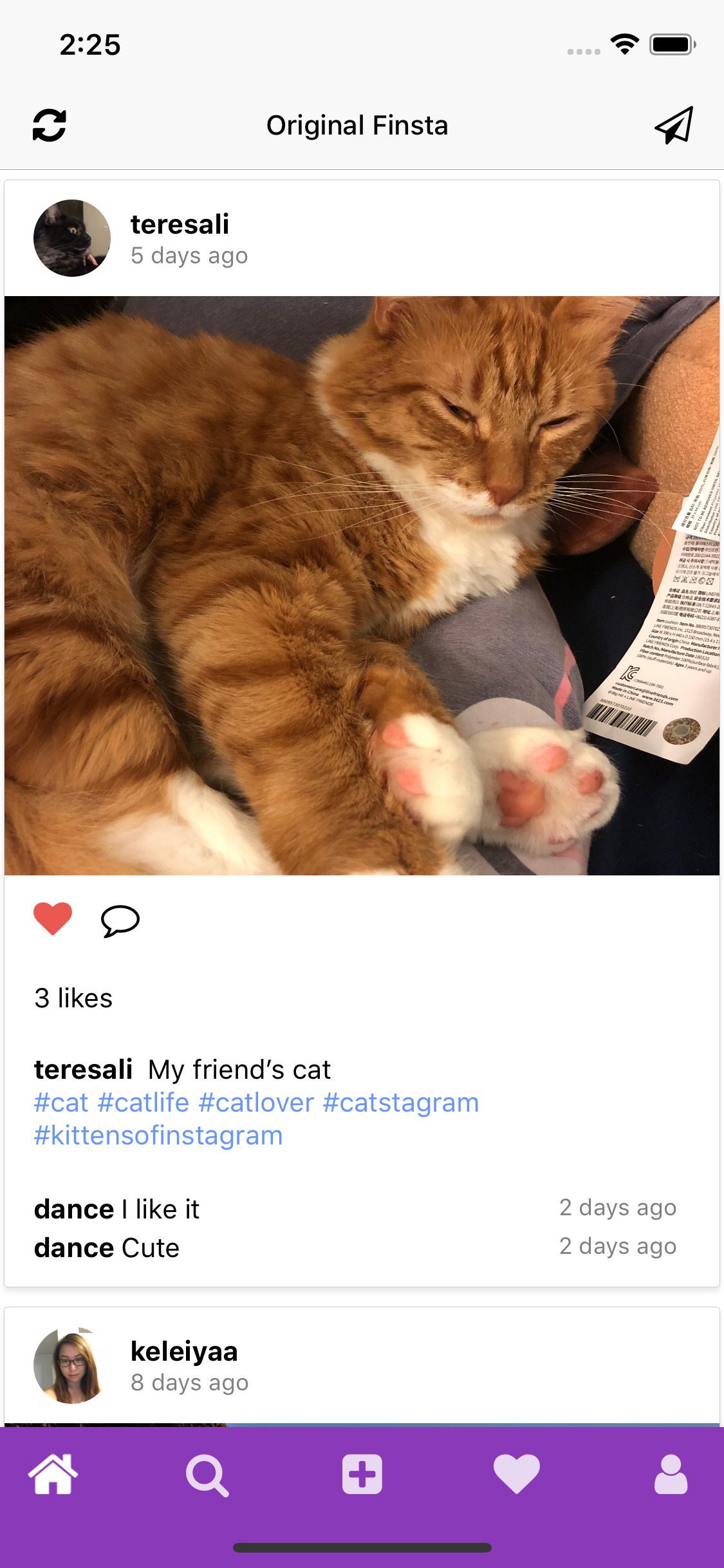 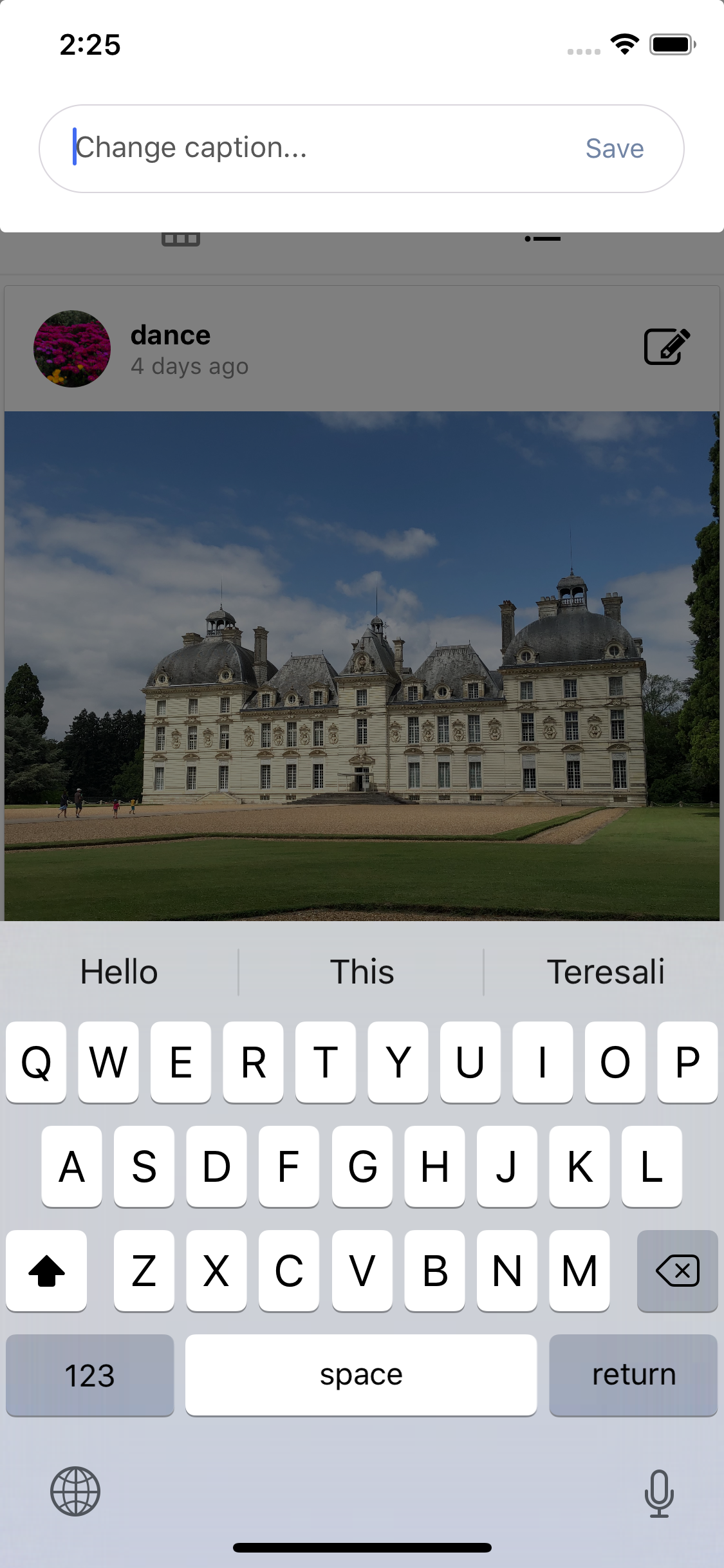 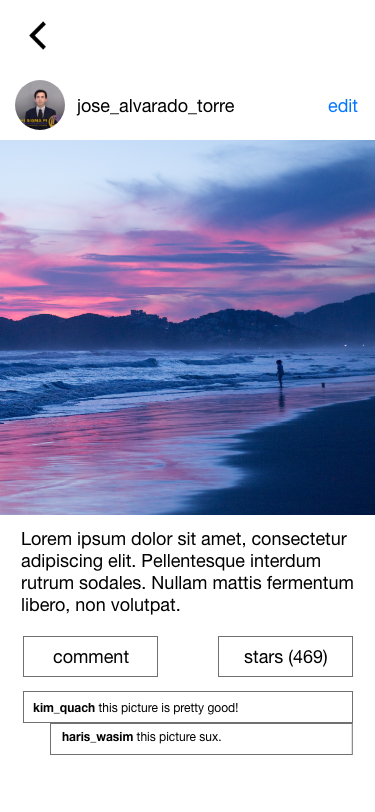 vs.
UI Comparison: User Profile Page
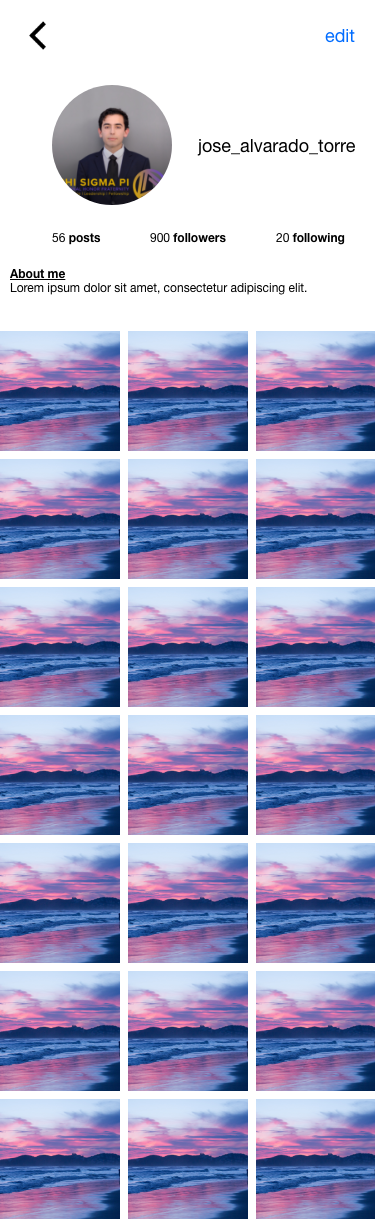 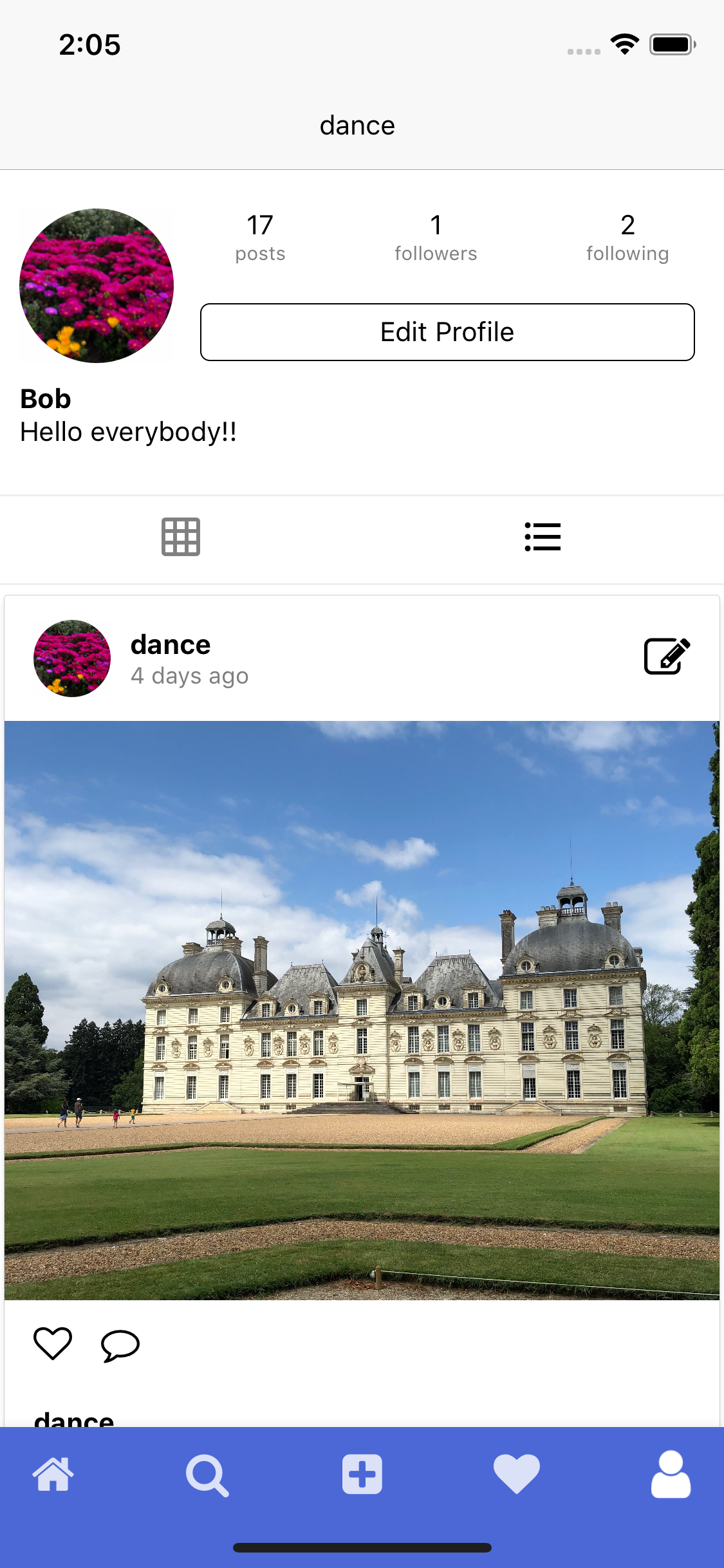 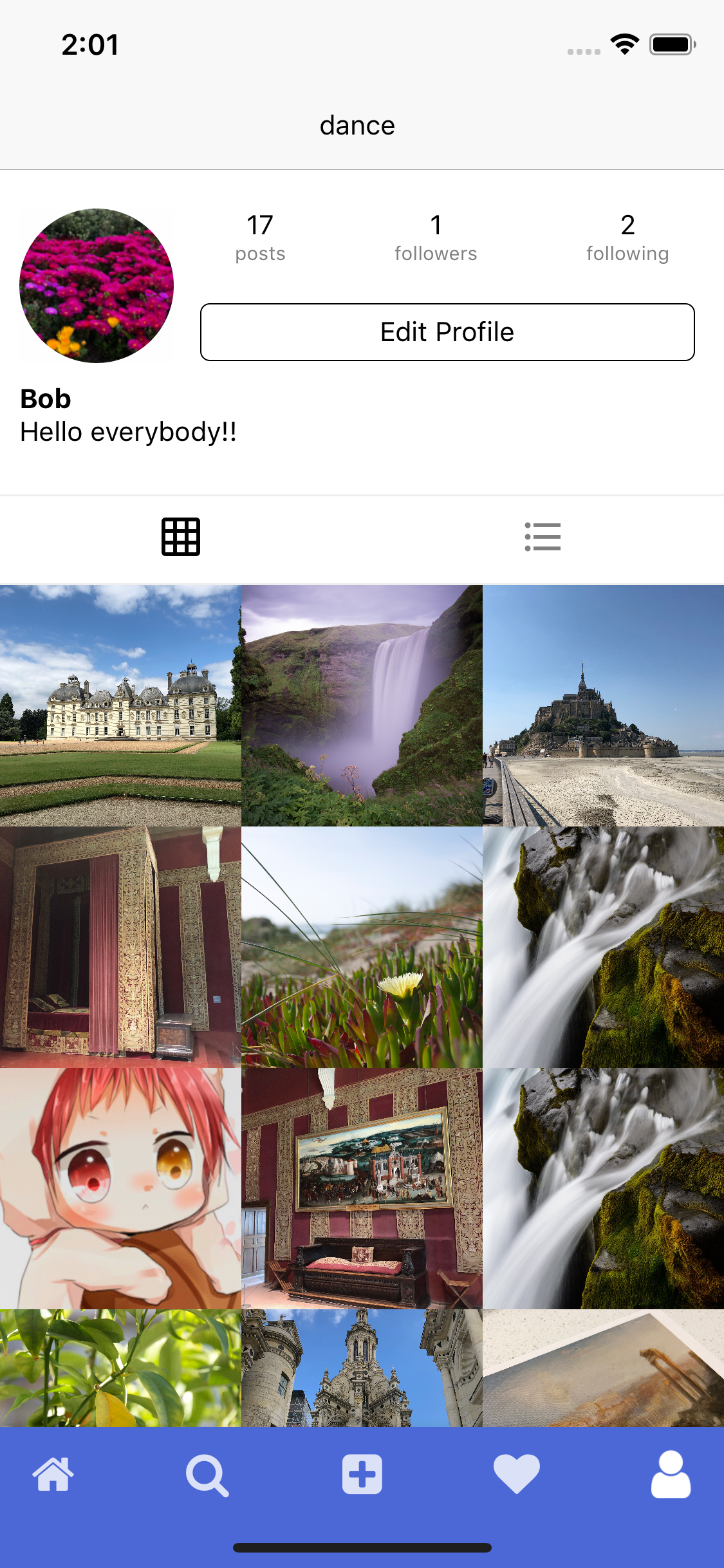 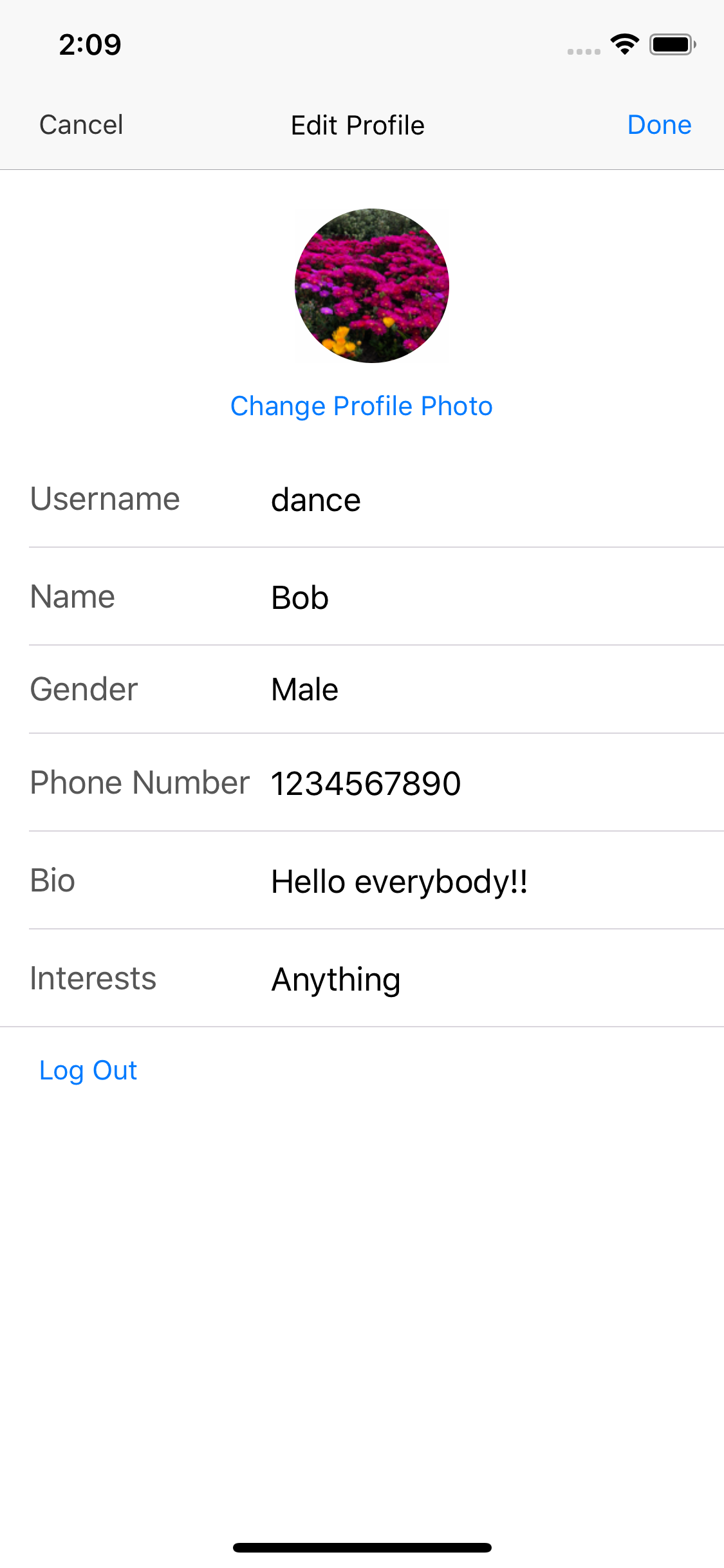 vs.
UI Comparison: Choose Image Page
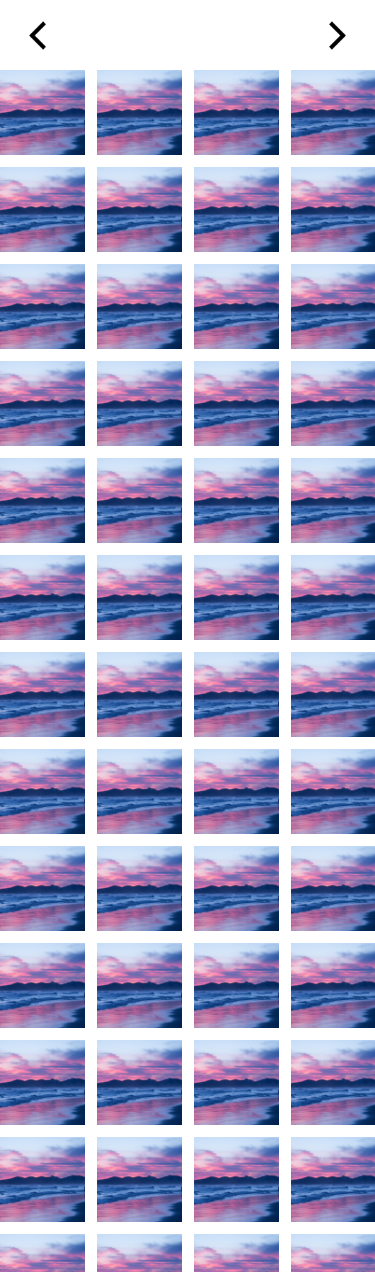 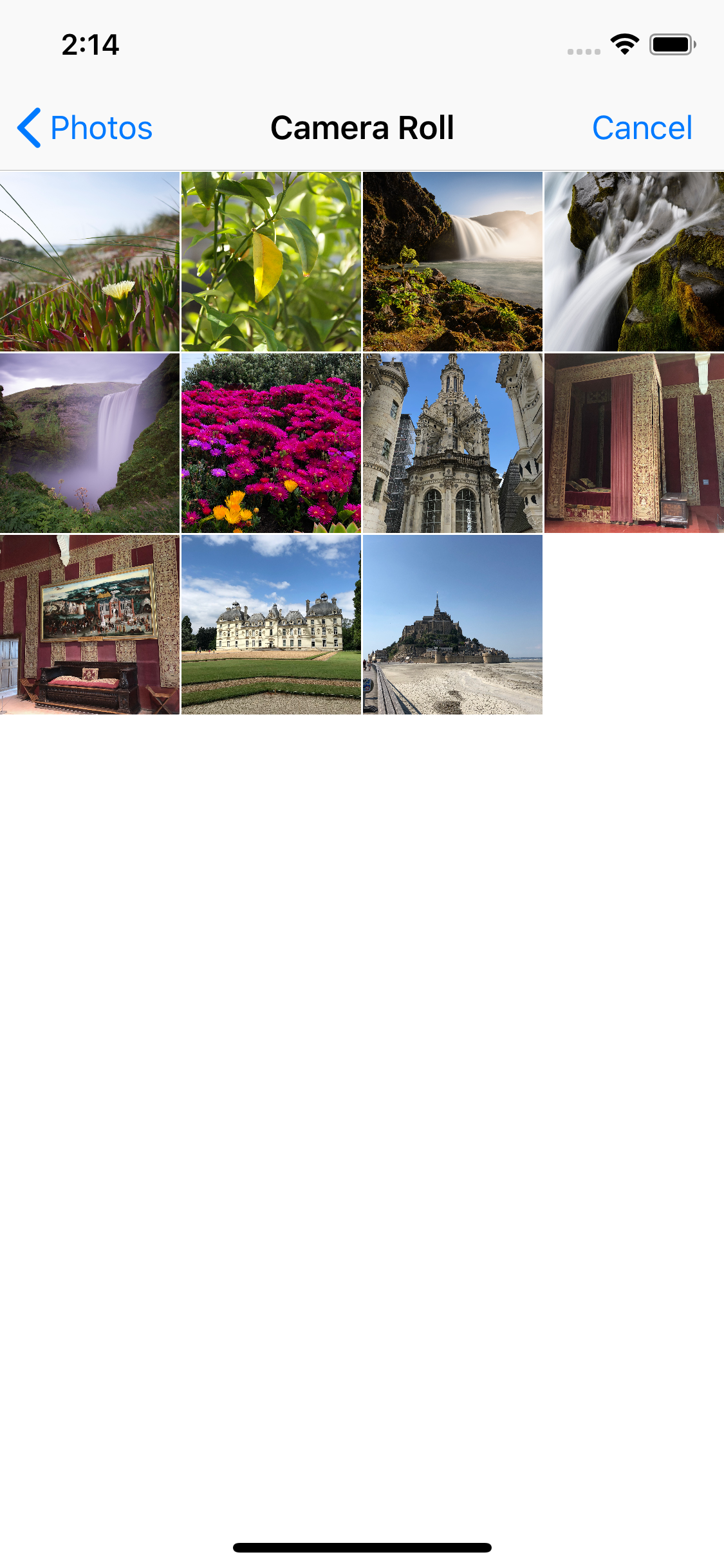 vs.
UI Comparison (new pages)
Create Post Page
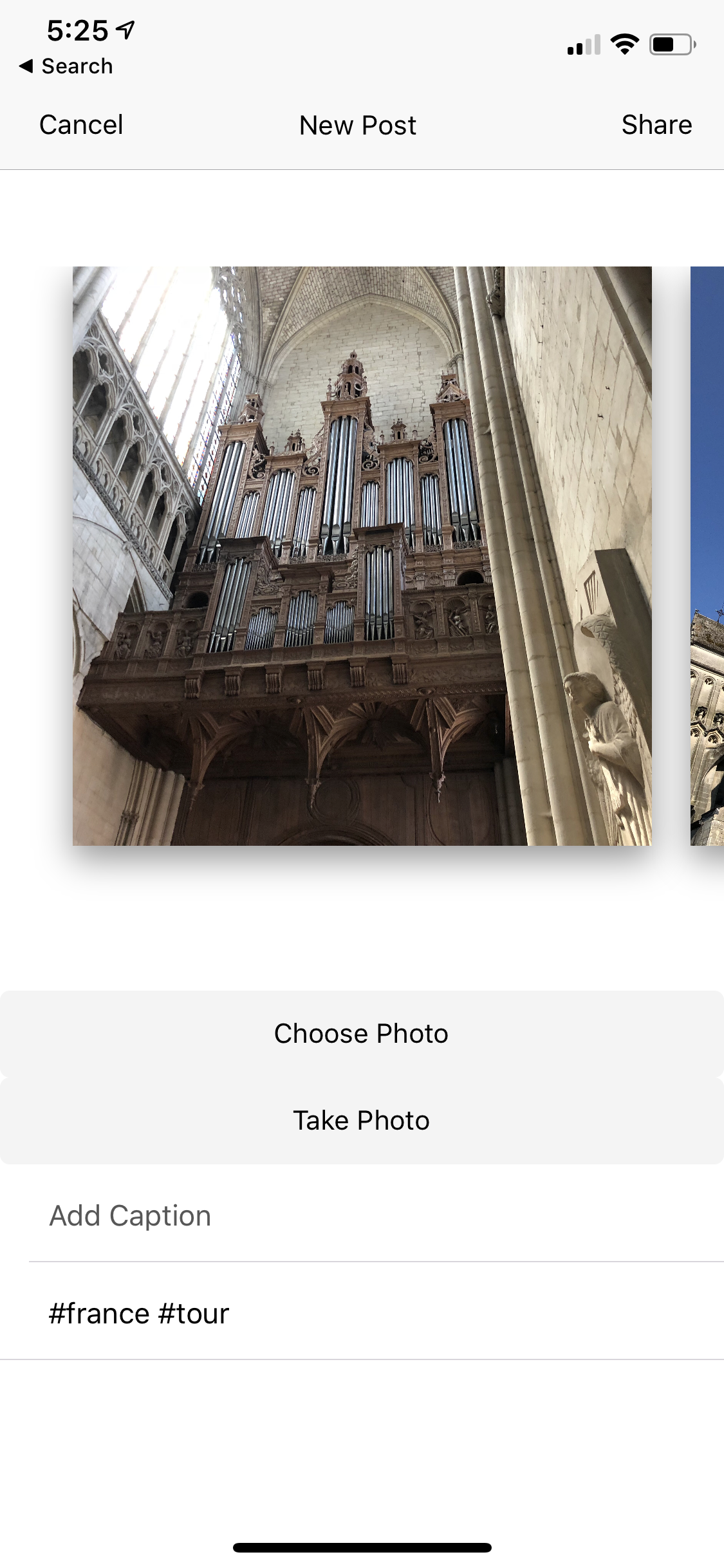 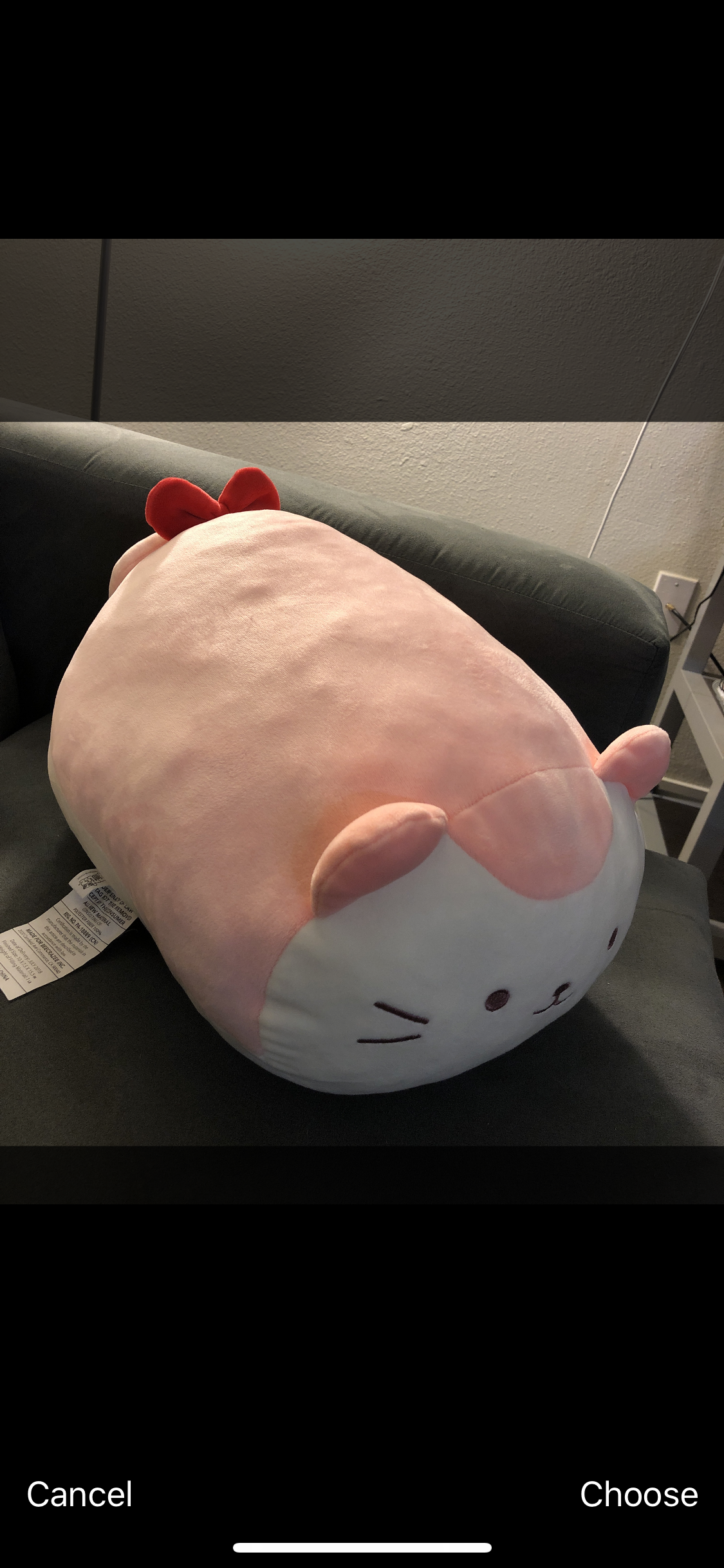 UI Comparison (new pages)
Other profile page and tag profile page
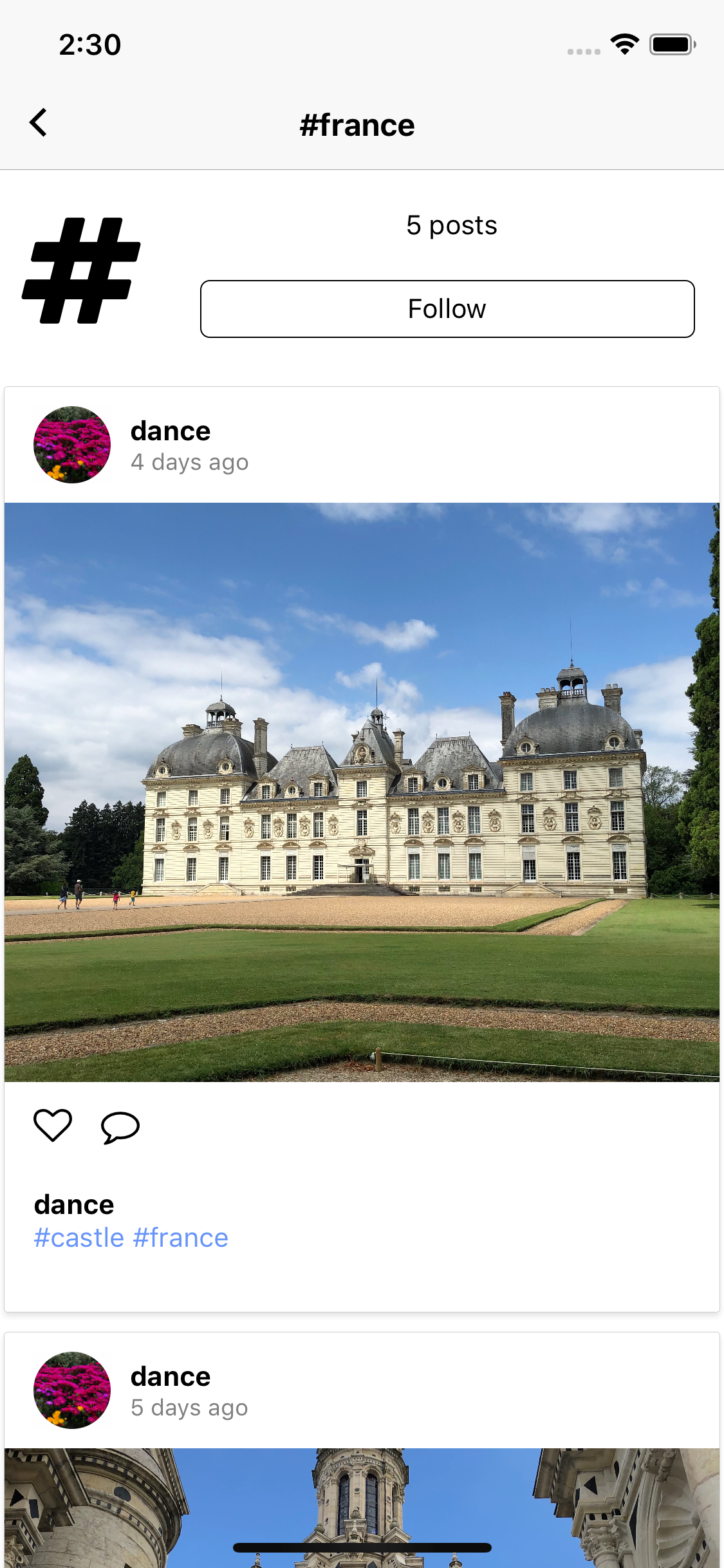 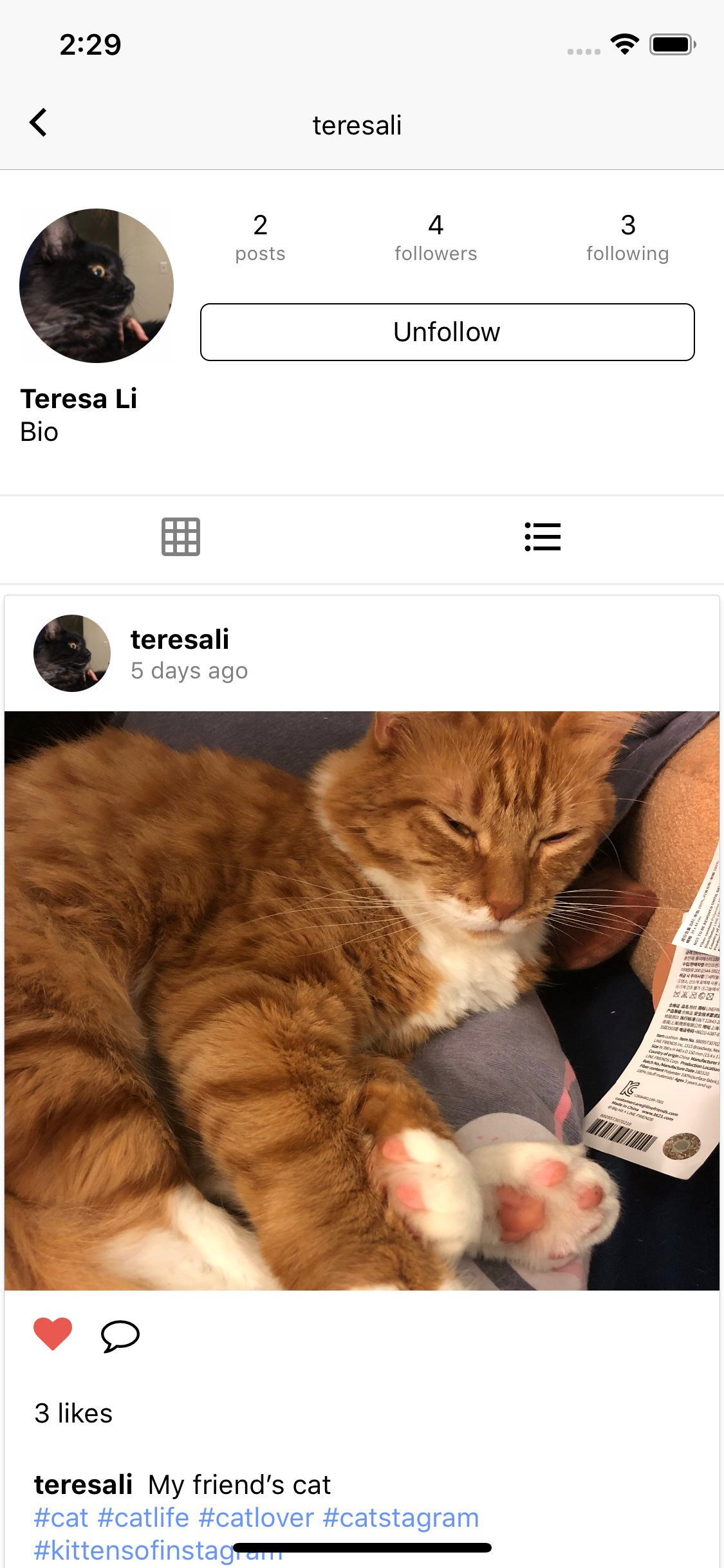 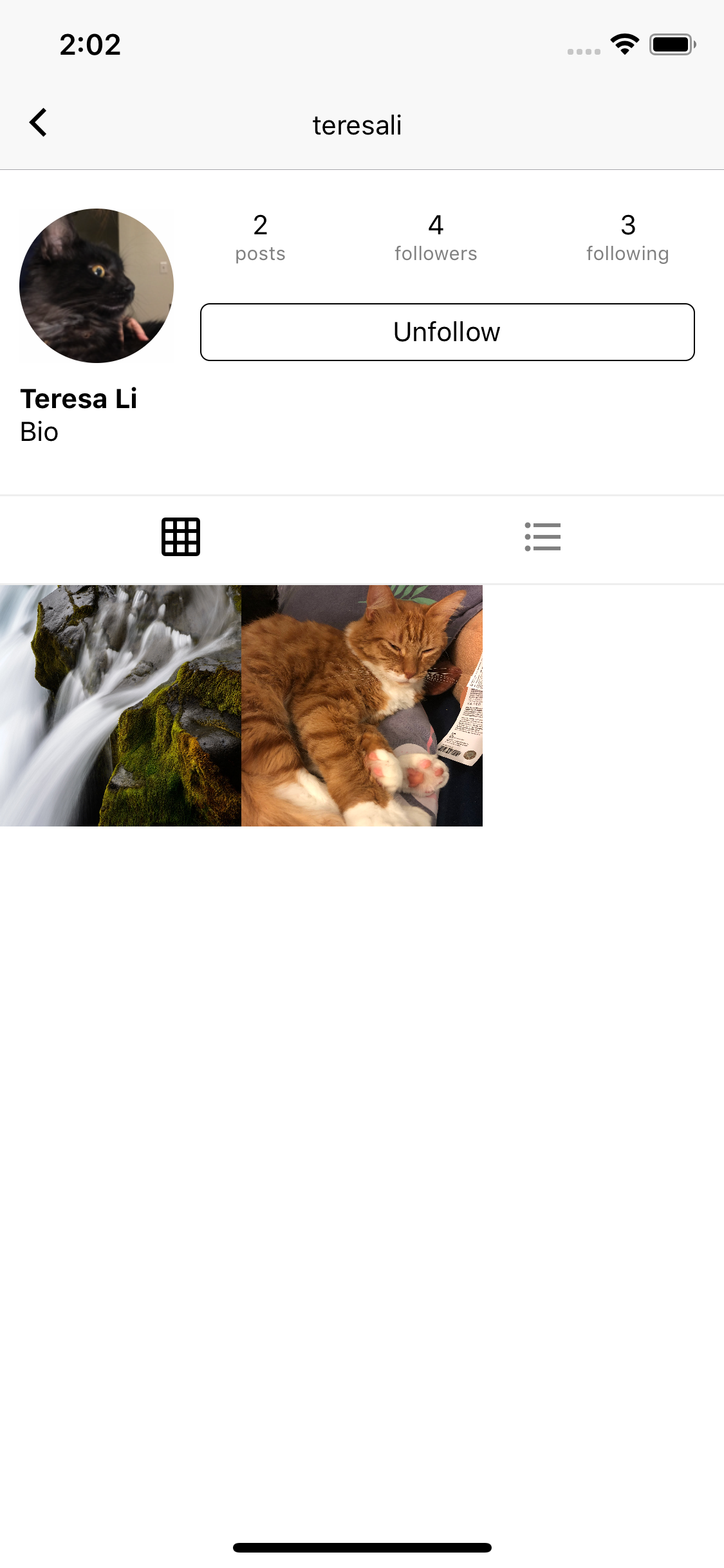 UI Comparison (new pages)
Search and Likes Page
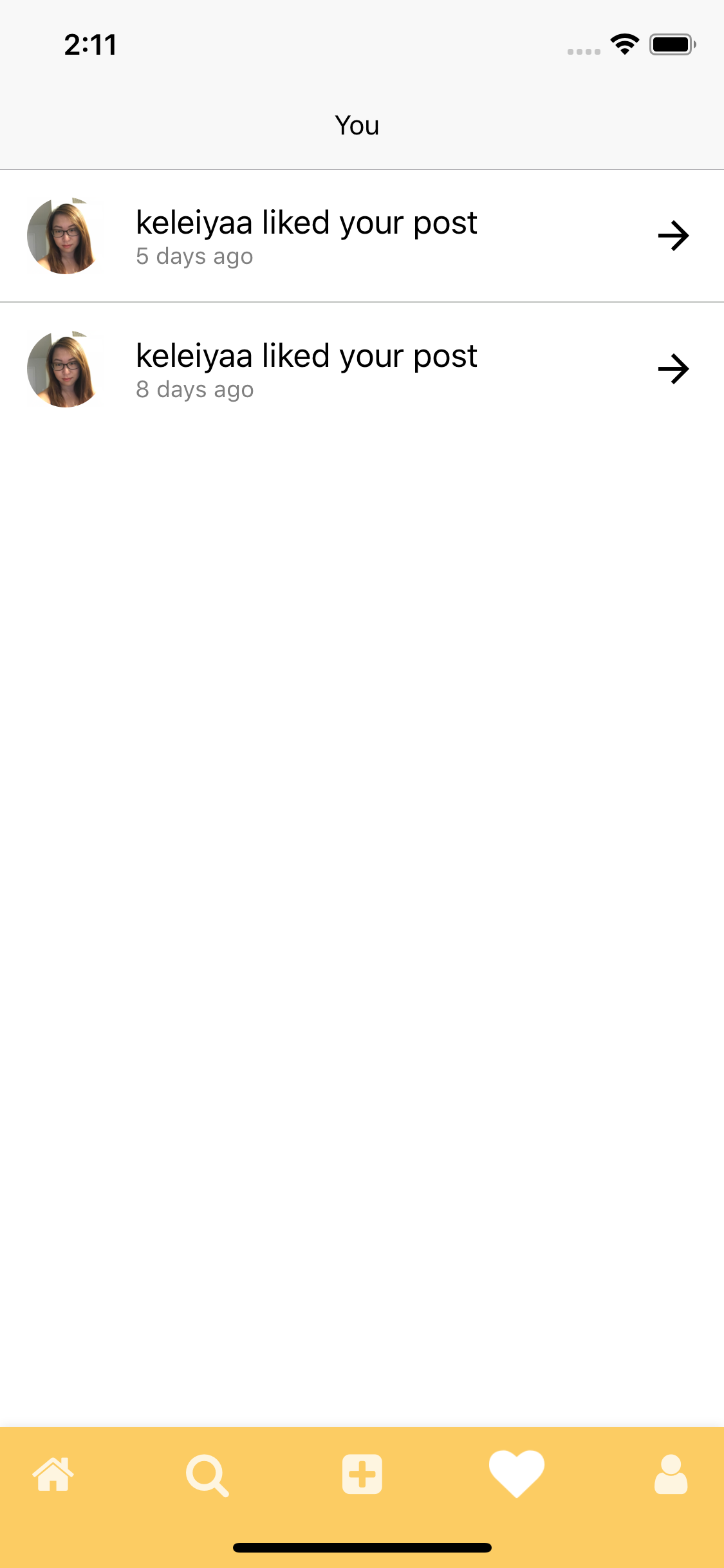 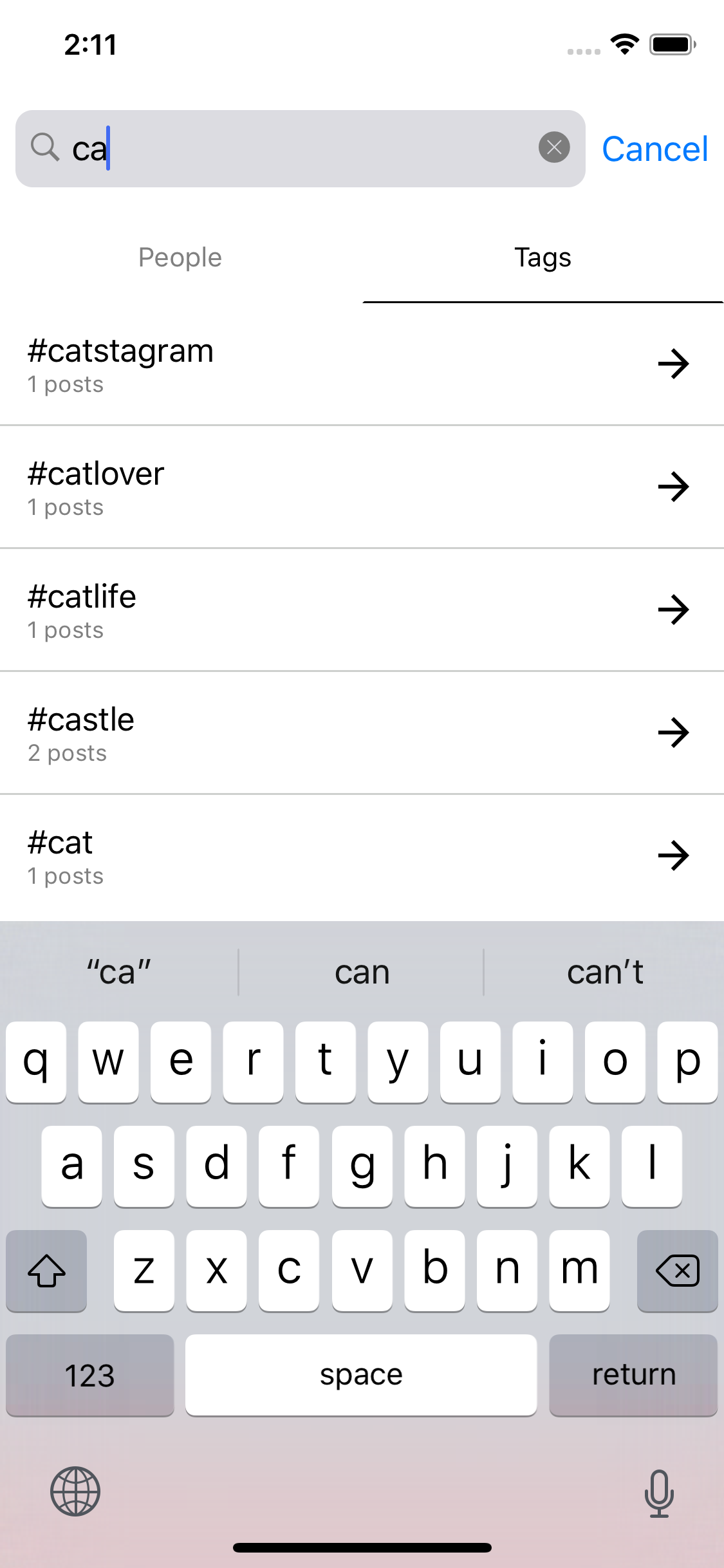 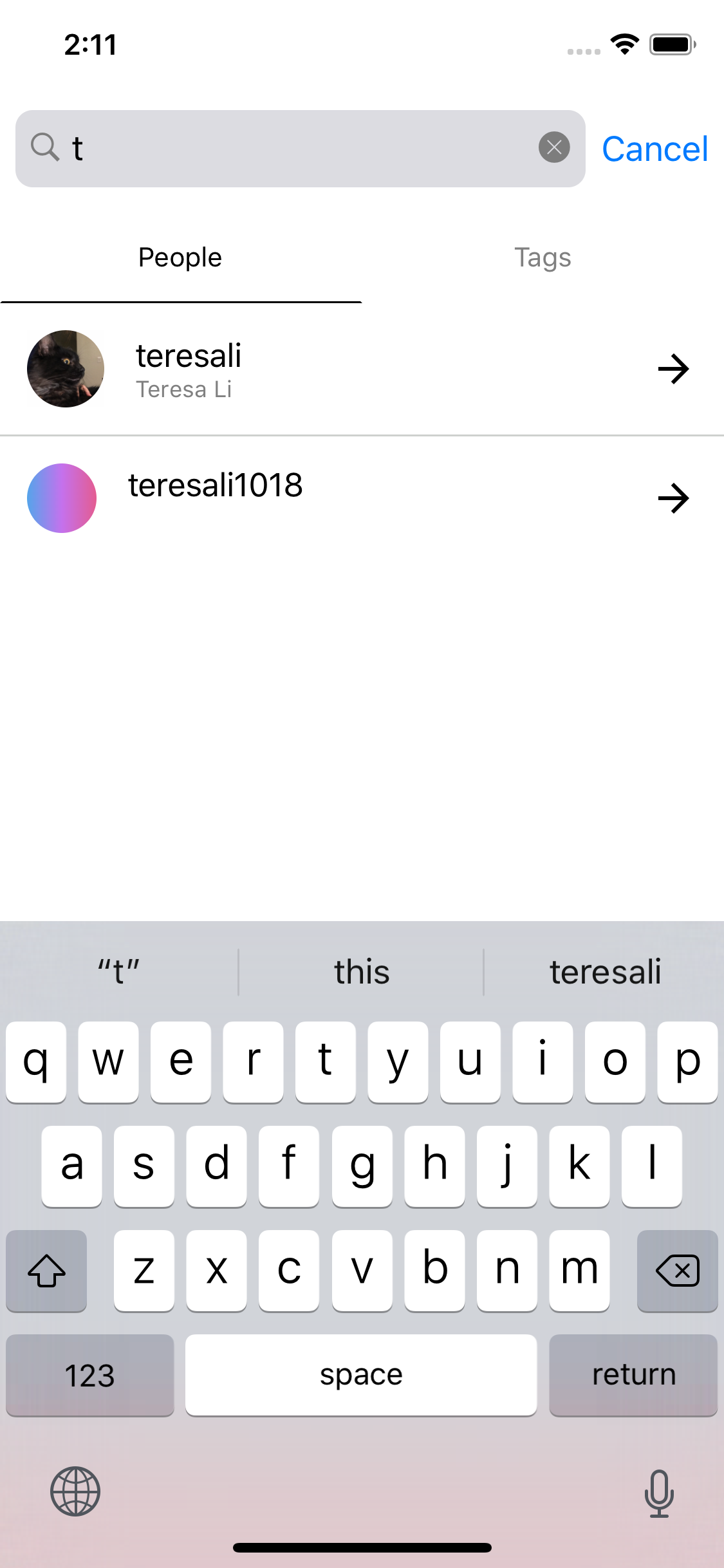 UI Comparison (new pages)
Private messaging pages
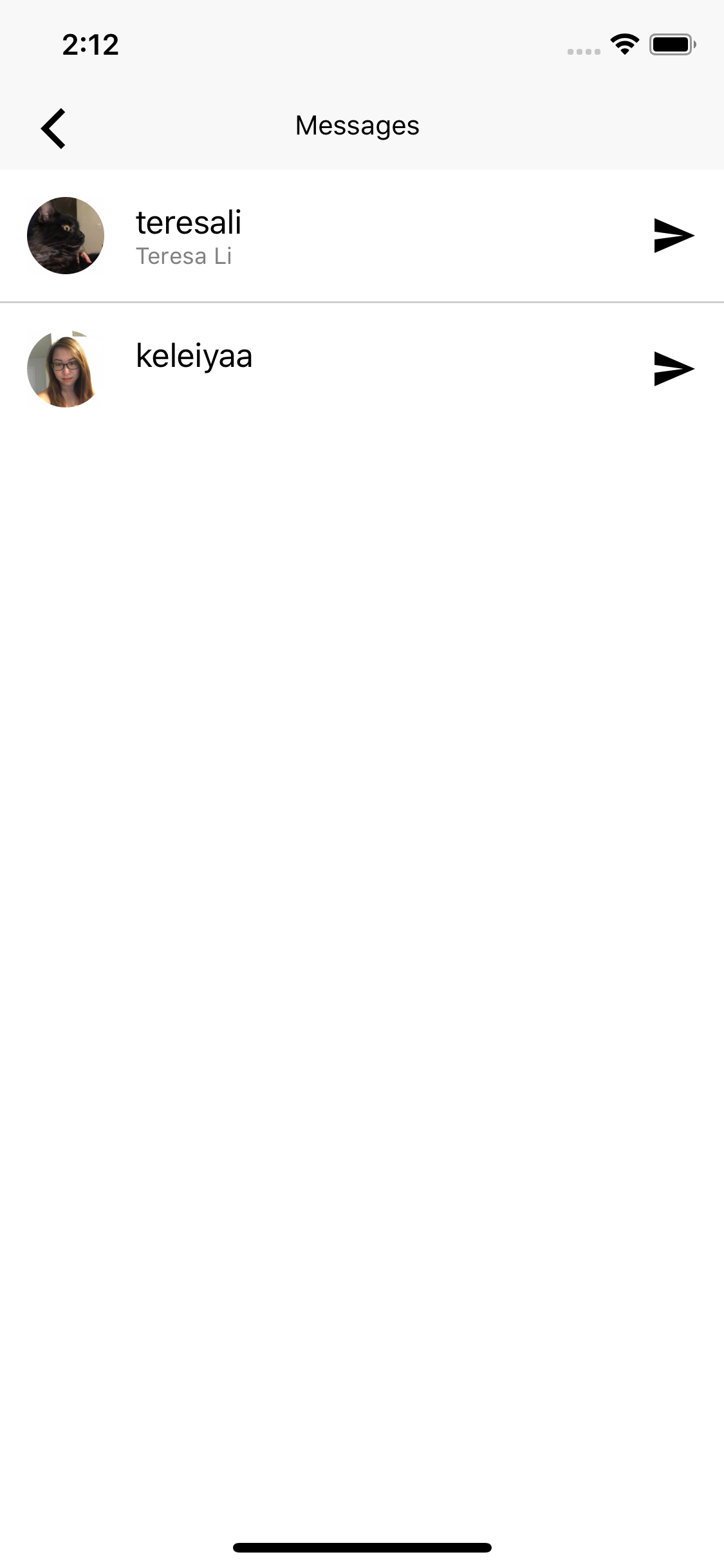 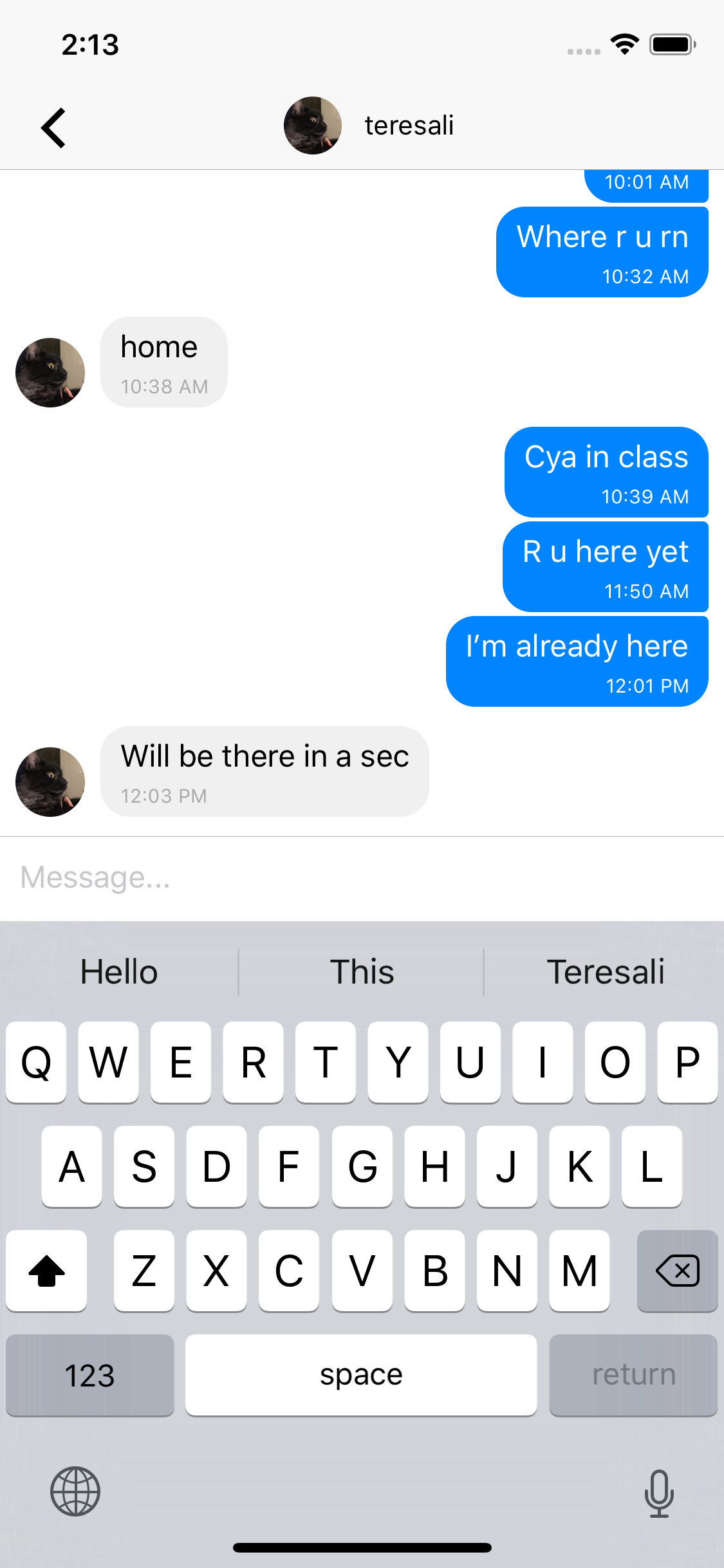 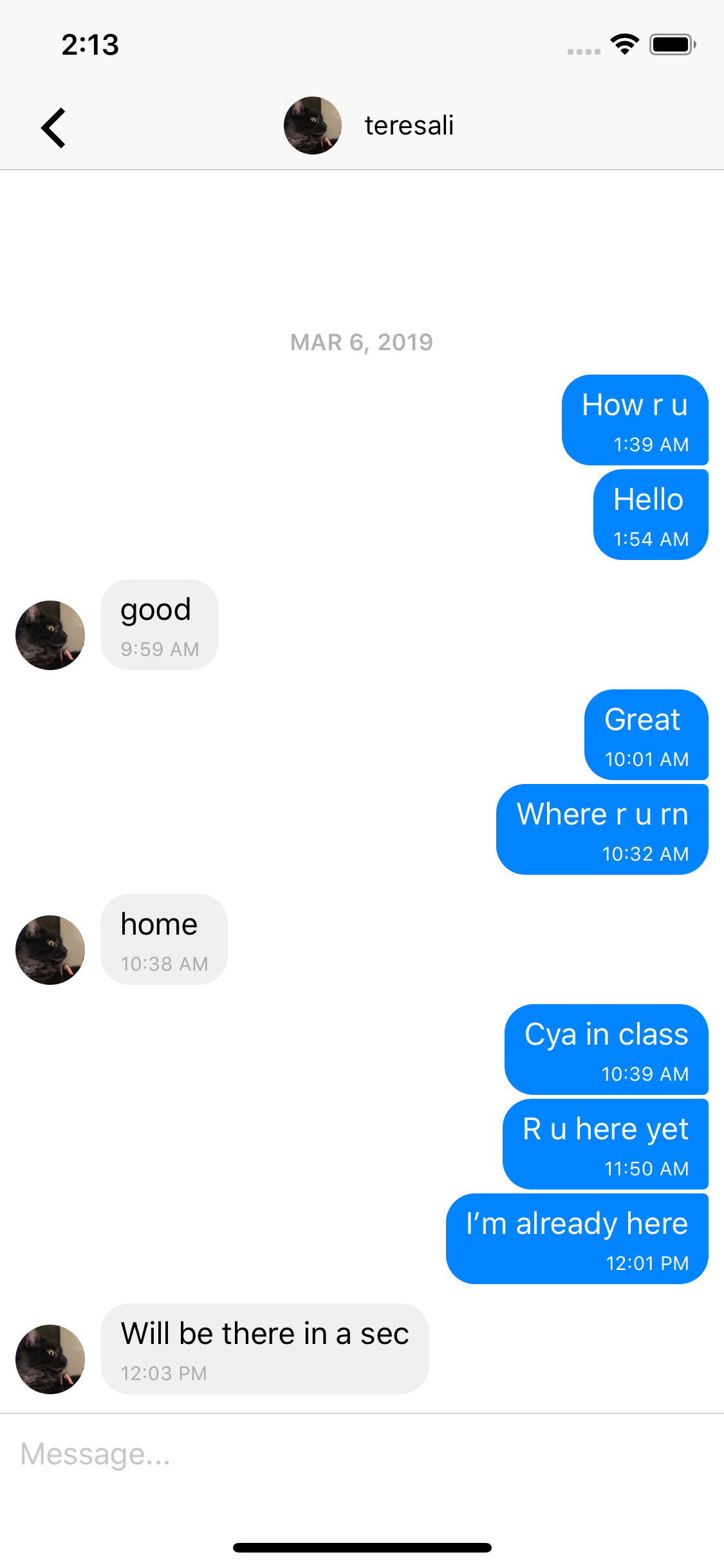 Live demo
Hashtag #
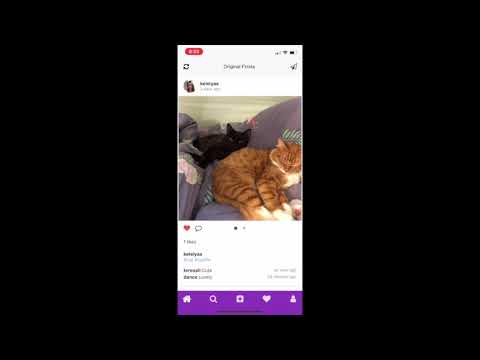 Live demo
Push Notification
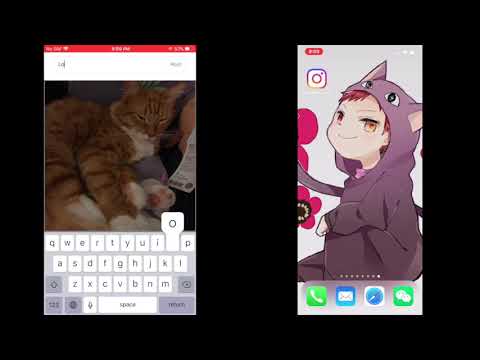 Live Demo
Improved existing 
features
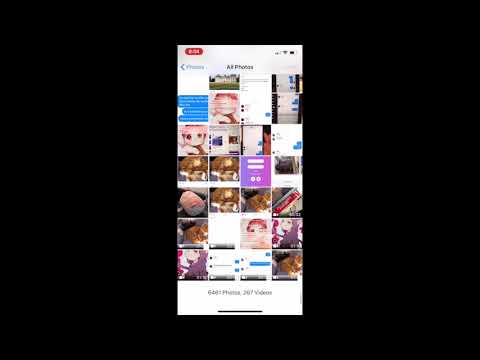 Live Demo: Social Media Login
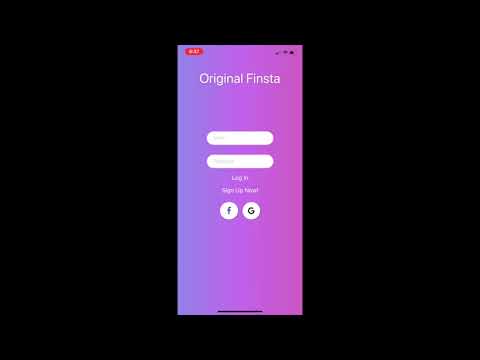 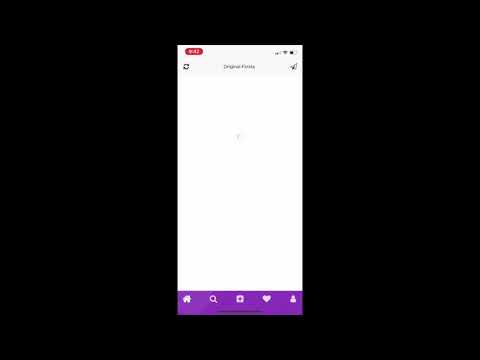 Live demo
Private Messaging
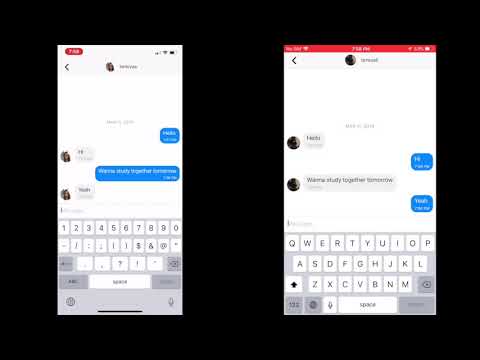 The End